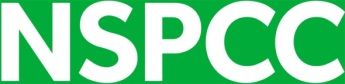 Number DayWho wants to be a Mathionnaire?Year 2 or Primary 3
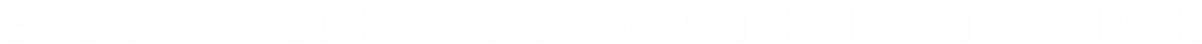 Question 1
How many vertices does a cuboid have?
A   4  
B  5
C  8
D  7
How many vertices does a cuboid have?
A   4  
B  5
C  8
D  7
Great start! You have…
500 points
Question 2
Can you find the missing number in the sequence? 65, 70, ___, 80, 85?
A  75
B  90
C  95
D  78
Can you find the missing number in the sequence? 65, 70, ___, 80, 85?
A  75
B  90
C  95
D  78
Well done! You have…
1000 points
Question 3
Which of these pairs of numbers DON’T add together to make 100?
A  60+40
B  20+80
C  70+30
D  40+70
Which of these pairs of numbers DON’T add together to make 100?
A  60+40
B  20+80
C  70+30
D  40+70
You’re getting the hang 
of this! You have…
2000 points
Question 4
Each swimming pool has 5 children playing in it. There are 3 pools. How many children are playing altogether?
A  10
B   15
C  18
D  20
Each swimming pool has 5 children playing in it. There are 3 pools. How many children are playing altogether?
A  10
B   15
C  18
D  20
Fantastic! You have…
5000 points
Question 5
I am thinking of a shape. It has 2 square faces and 4 rectangular faces. What shape is it?
A cone
B pyramid
C sphere
D cuboid
I am thinking of a shape. It has 2 square faces and 4 rectangular faces. What shape is it?
A cone
B pyramid
C sphere
D cuboid
Brilliant! You have…
10 000 points
Question 6
Jessie called Childline at 4 o’clock. The call lasted 1 hour. What time did the call end?
A   6 o’clock
B  4 o’clock
C  5 o’clock
D  2 o’clock
Jessie called Childline at 4 o’clock. The call lasted 1 hour. What time did the call end?
A   6 o’clock
B  4 o’clock
C  5 o’clock
D  2 o’clock
You’re half way there
now! You have…
20 000 points
Question 7
Amy’s birthday is in June. Alex’s birthday is two months after. Which month is Alex’s birthday in?
A  May
B  July
C  April
D  August
Amy’s birthday is in June. Alex’s birthday is two months after. Which month is Alex’s birthday in?
A  May
B  July
C  April
D  August
Superb! You have…
50 000 points
Question 8
There are 16 children in Mrs Marks class, 9 children take packed lunch, the rest take school dinners. How many take school dinners?
A  7
B  15
C  10
D  9
There are 16 children in Mrs Marks class, 9 children take packed lunch, the rest take school dinners. How many take school dinners?
A  7
B  15
C  10
D  9
Keep going! You have…
75 000 points
Question 9
Apples cost 6p each.  Pippa buys one each for herself and her friend. How much change would Pippa receive from 20p?
A  7p
B  8p
C  5p
D  10p
Apples cost 6p each.  Pippa buys one each for herself and her friend. How much change would Pippa receive from 20p?
A  7p
B  8p
C  5p
D  10p
Incredible! You have…
150 000 points
Question 10
What unit would you use to measure how long it takes to bake a cake?
A  kilograms
B  centimetres
C  minutes
D  length
What unit would you use to measure how long it takes to bake a cake?
A  kilograms
B  centimetres
C  minutes
D  length
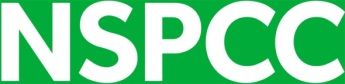 YOU DID IT!
1 000 000 points
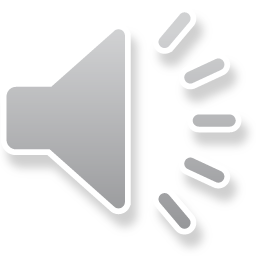 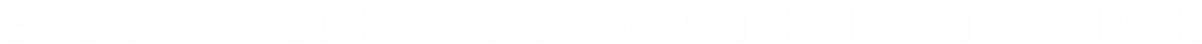